Check-inSR Parsing
Explain why an LL(1) parser has trouble with immediate left recursion but an SLR does not
1
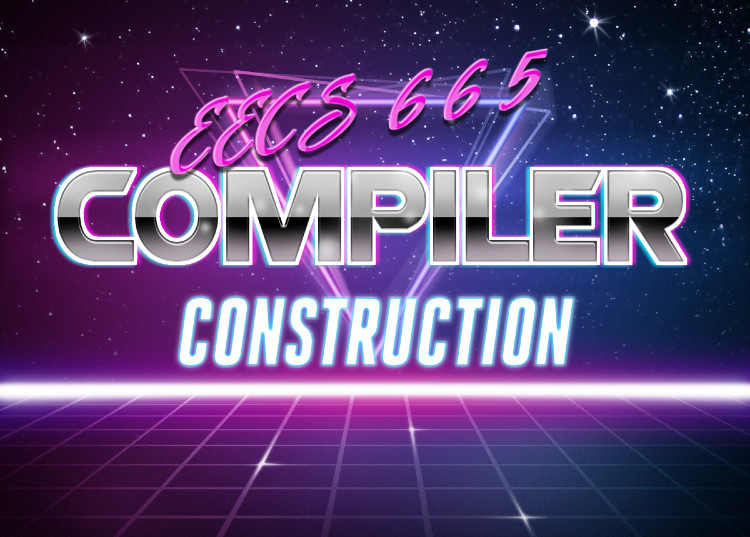 University of Kansas | Drew Davidson
Scope
2
Last TimeLecture Review - LR Parsing
LR Parser Construction
LR Parsers
Building SLR Parser tables
You Should Know

How to build an SLR Parser
Item Closure Set
Item Set GoTo
Creating an SLR Parser Table
Action Table
Goto Table
Accept / Reject
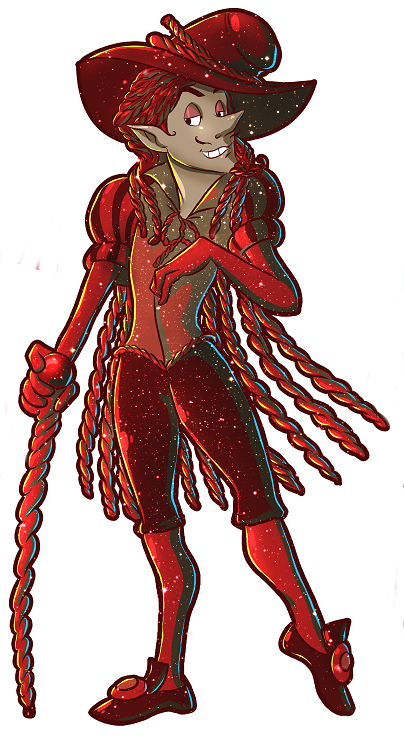 Parsing
3
Building FSMLR Parser Construction
I1
I0
P
S’ → ● P
   P → ● ( L )
S’ → P ●
I5
P → ( L ) ●
(
I2
)
P → (● L )
  L → ● id
  L → ● L id
I3
L
P → ( L ● )
L → L ● id
id
Grammar G
❶ S’ ::= P
❷ P  ::= ( L ) 
❸ L  ::= id
❹ L  ::= L id
id
I6
I4
L → L Id ●
L → id ●
4
Convert FSM to TableLR Parser Construction
I1
I0
P
S’ → ● P
   P → ● ( L )
S’ → P ●
I5
P → ( L ) ●
(
I2
)
GoTo Table
P → (● L )
  L → ● id
  L → ● L id
Action Table
I3
L
P → ( L ● )
L → L ● id
S I2
I1
id
Grammar G
❶ S’ ::= P
❷ P  ::= ( L ) 
❸ L  ::= id
❹ L  ::= L id
id
I6

I4
L → L Id ●
L → id ●
S I	4
I3
S I6
S I5
R❸
R❸
R❷
R❹
R❹
5
OutlineToday’s Lecture - Scope
Finish up Parsers
Running the SLR Parser
LL(1) and SLR Language limits
Semantics
Program meaning
Scope
Name analysis
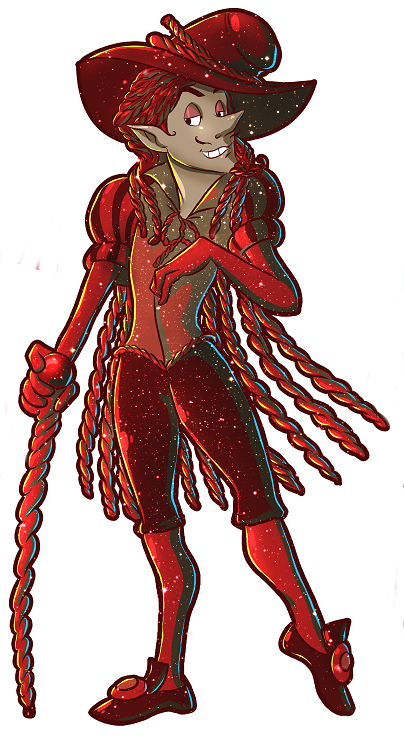 Parsing
6
Running the SLR ParserLR Parser Construction
Grammar G
❶ S’ ::= P
❷ P  ::= ( L ) 
❸ L  ::= id
❹ L  ::= L id
Input String
( id ) eof
Action Table
GoTo Table
S I2
I1

S I	4
I3
S I6
S I5
R❸
R❸
R❷
R❹
R❹
R❸ to L
I3
I4
I2
I2
I2
I2
T1
T2
T3
T3
T3
I0
I0
I0
I0
I0
)
(
id
)
)
Next Token
Next Token
Next Token
Next Token
Next Token
Item Stack
Item Stack
Item Stack
Item Stack
Item Stack
7
Running the SLR ParserLR Parser Construction
Grammar G
❶ S’ ::= P
❷ P  ::= ( L ) 
❸ L  ::= id
❹ L  ::= L id
Input String
( id ) eof
Action Table
GoTo Table
S I2
I1

S I	4
I3
S I6
S I5
R❸
R❸
R❷
R❹
R❹
I5
I3
I3
I1
I2
I2
T4
T4
T4
T3
I0
I0
I0
I0
eof
eof
eof
)
Next Token
Next Token
Next Token
Next Token
Item Stack
Item Stack
Item Stack
Item Stack
8
Running the SLR ParserLR Parser Construction
Grammar G
❶ S’ ::= P
❷ P  ::= ( L ) 
❸ L  ::= id
❹ L  ::= L id
Input String
( id ) eof
L
(
(
id
(
id
R❸ to L
P
L
L
)
(
id
)
(
id
I5
I3
I3
I4
I1
I2
I2
I2
I2
I2
T4
T4
T4
T1
T2
T3
T3
T3
I0
I0
I0
I0
I0
I0
I0
I0
)
eof
eof
eof
(
id
)
)
Next T
Next T
Next T
Next T
Next T
Next T
Next T
Next T
Items
Items
Items
Items
Items
Items
Items
Items
9
OutlineToday’s Lecture - Scope
Finish up Parsers
Running the SLR Parser
LL(1) and SLR Language limits
Semantics
Program meaning
Scope
Name analysis
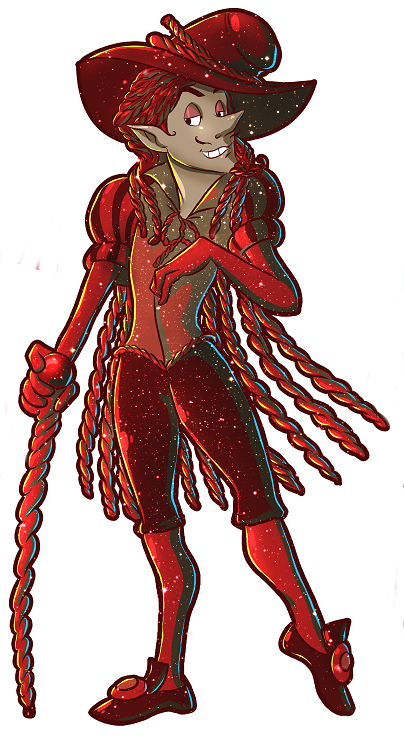 Parsing
10
When Does the Parser Fail?LL(1) and SLR Language Limits
For both the LL and LR parsers, two types of failure:
Running the parser fails: The input isn’t in the language
Building the parser fails: The language is too expressive
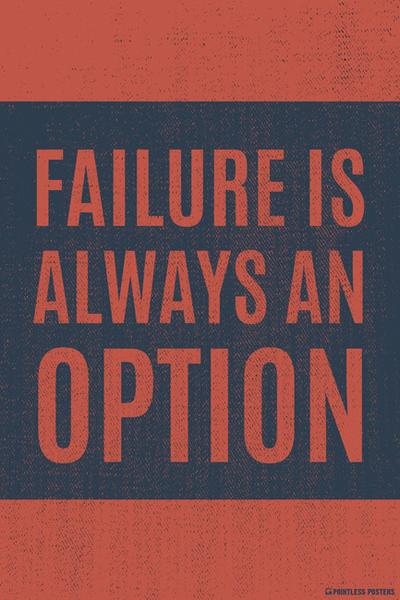 11
When Running The Parser FailsLL(1) and SLR Language Limits
The input string is rejected
Happens whenever either parser table indexes an empty cell
Happens whenever either parser gets to the end of input without the accept condition
This is the parser working as intended
Just means the user is at fault with bad input
12
When Does the Parser Fail?LL(1) and SLR Language Limits
How building the parser fails
Happens whenever two entries are in a cell
For LR parsers, multiple types of collision:
Shift/Reduce: a reduce and a shift action in the same cell
Reduce/Reduce: reduce by two different productions 
This is a problem!
Means the language isn’t captured by the formalize (e.g. it’s not LL(1), not SLR, whatever)
13
Bottom-Up SDTLL(1) and SLR Language Limits
Fairly intuitive
Add a translation type to each item
Like LL(1) parser, items are popped right-to left
Terminals translations
Read lexeme value during a shift
Nonterminal translations
Read translations of popped RHS symbols
14
Bottom-Up SDTLL(1) and SLR Language Limits
W ::= X + Z { $$ = AddNode($1 + $3); }
❹
Z
(Z.trans)
IDNode
Reduce by 
❹
+
(Y.trans)
N/A
W
X
(Z.trans)
IDNode
(X.trans)
IDNode
Semantic Stack
Item Stack
Semantic Stack
Item Stack
15
That’s all for parsers!Frontend Finished
Source code (sequence of chars)
ABET Course Outcomes
Understanding the role and structure of compilers, and its various phases
Constructing an unambiguous grammar for a programming language
Generating a lexer and parser using automatic tools
Constructing machines to recognize regular expressions (NFA, DFA) and grammars (LL and LR parsers)
Generating intermediate form from source code
Type checking and static analysis
Assembly/binary code generation
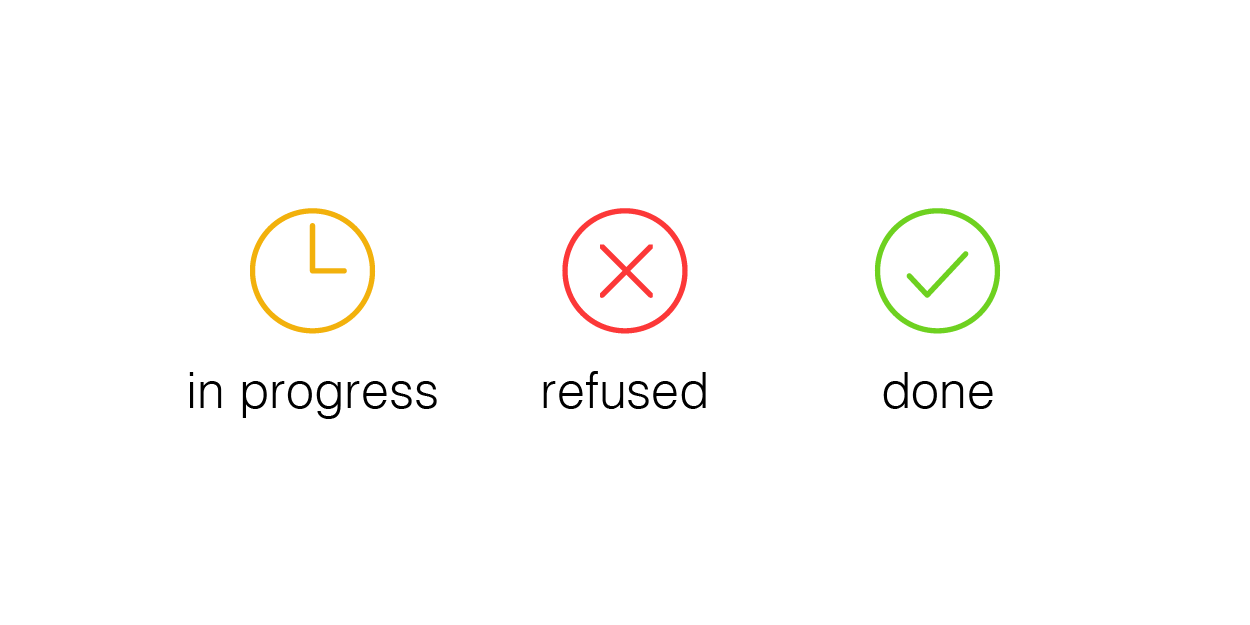 Scanner
Lexical analysis
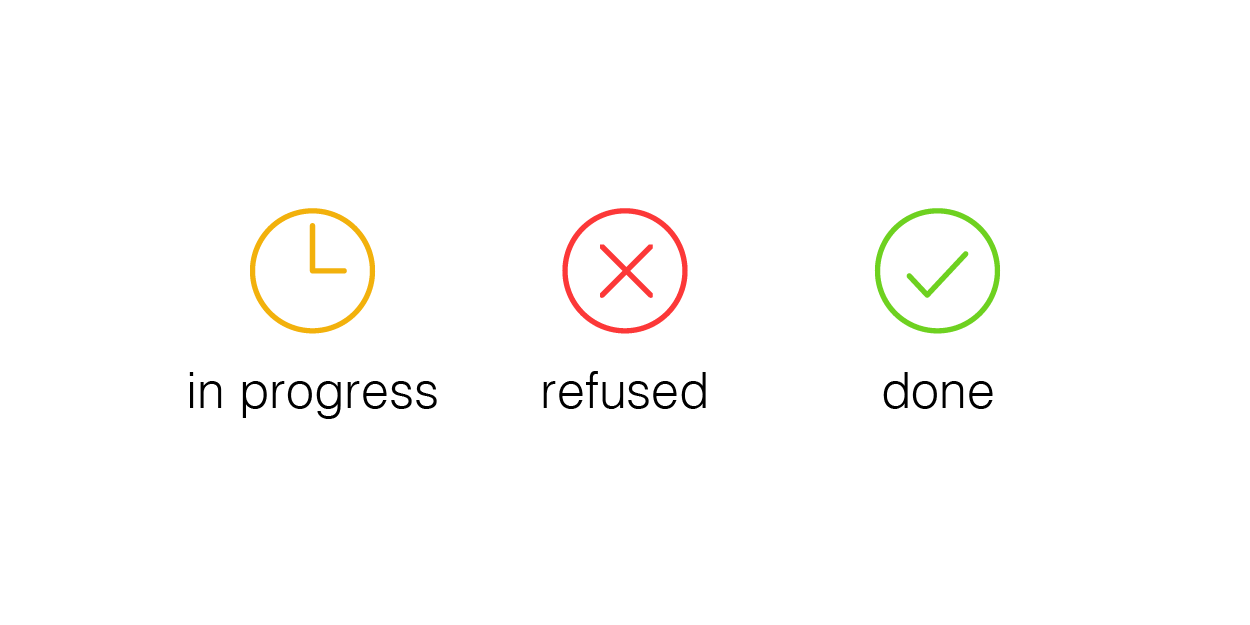 Frontend
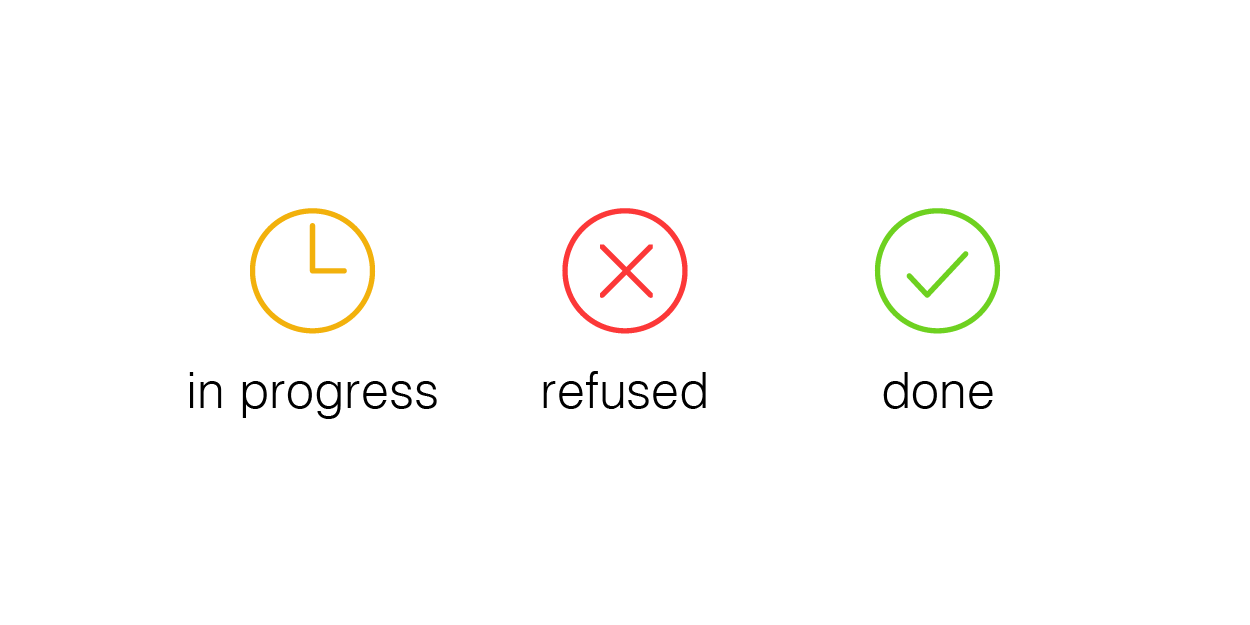 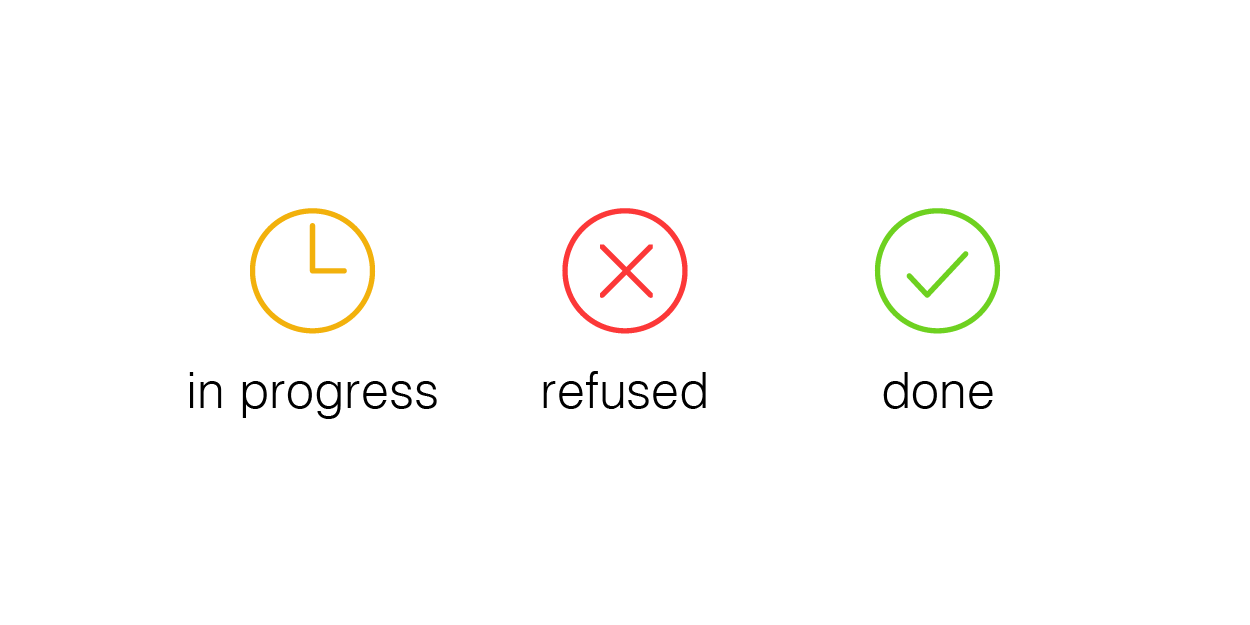 Parser
Syntactic analysis
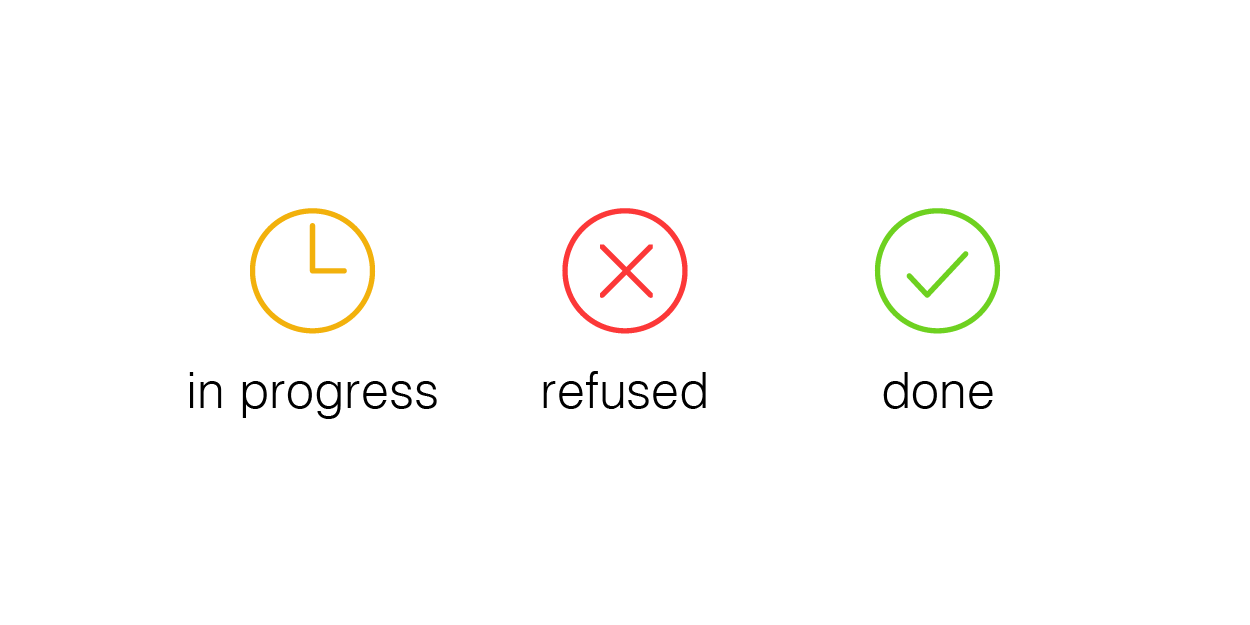 Semantic analysis
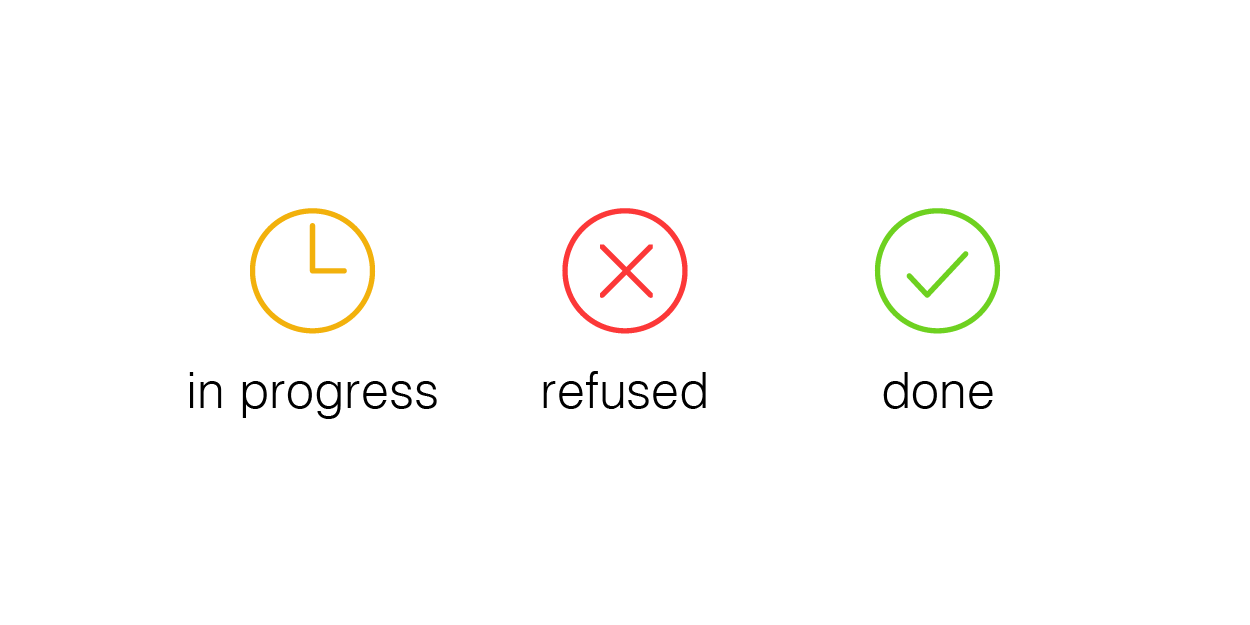 Intermediate code generation
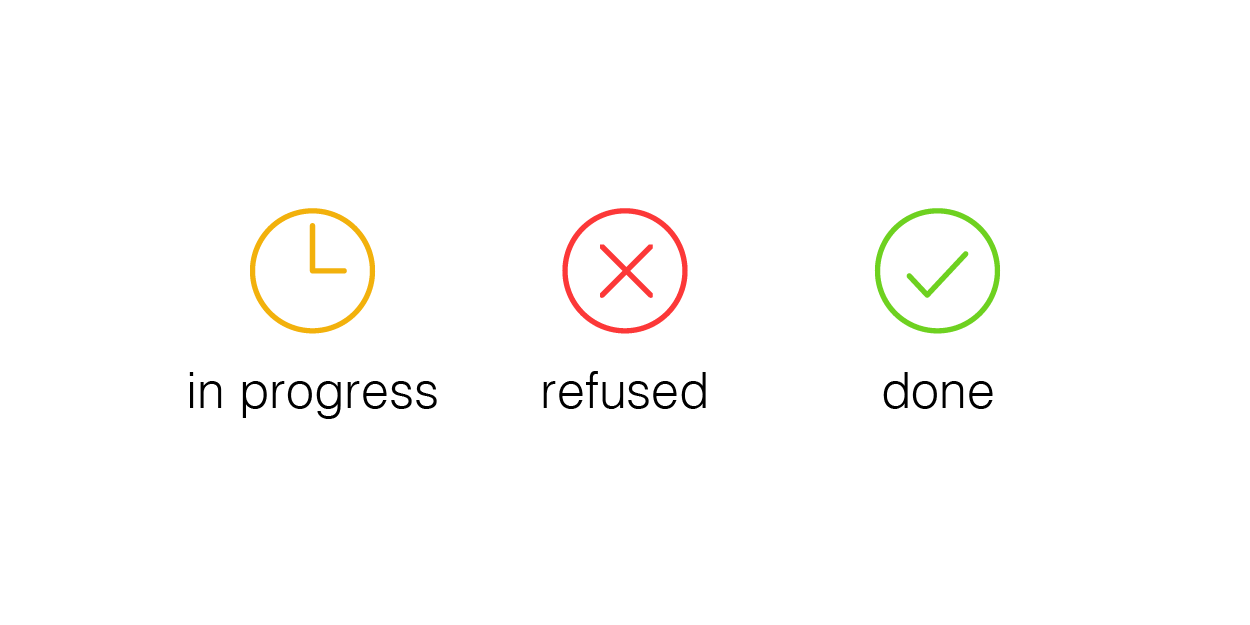 IR optimization
Final Code generation
Final code optimization
Output code in T
16
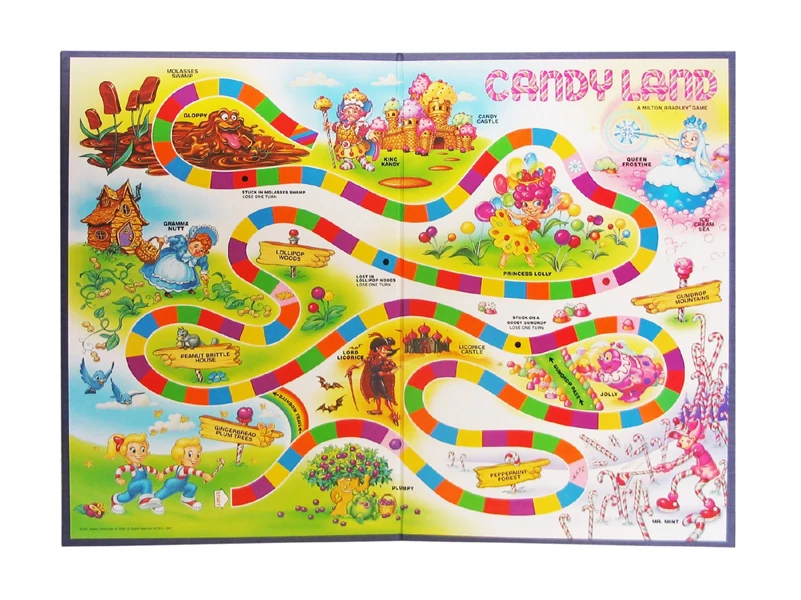 COMPILER
Code Generation
Execution
Runtime Environment
Optimization
Intermediate
Representation
SDD
Parsing
Semantics
Lexical Analysis
Syntactic
Definiton
17
OutlineToday’s Lecture - Scope
Finish up Parsers
Running the SLR Parser
LL(1) and SLR Language limits
Semantics
Program meaning
Scope
Name analysis
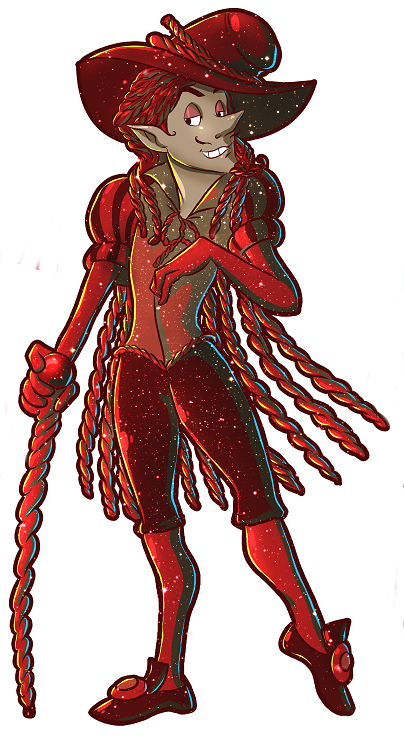 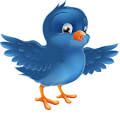 Parsing
Semantics
18
Compilers: A Delicious Medley of CSToday’s Lecture - Scope
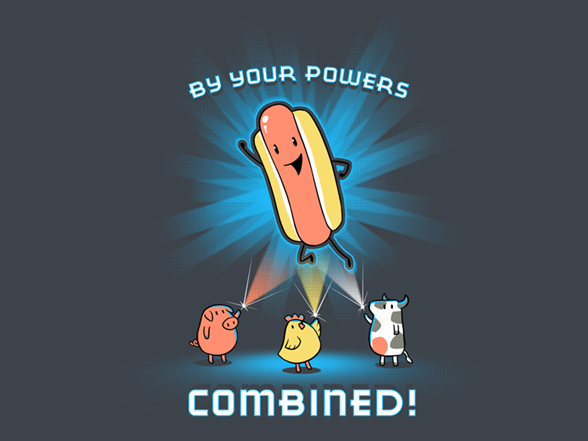 Learning compilers is kinda like a tasting menu of other CS domains
Front end – Automata theory / discrete structures
Middle end – Software Engineering / PL
Back end – Architecture / Assembly code
backend
frontend
middle end
19
Language DesignToday’s Lecture - Scope
Things are about to get a lot more code-y
Maybe also a bit more cerebral
Making a compiler empowers you to make a language!
How should a language be built?
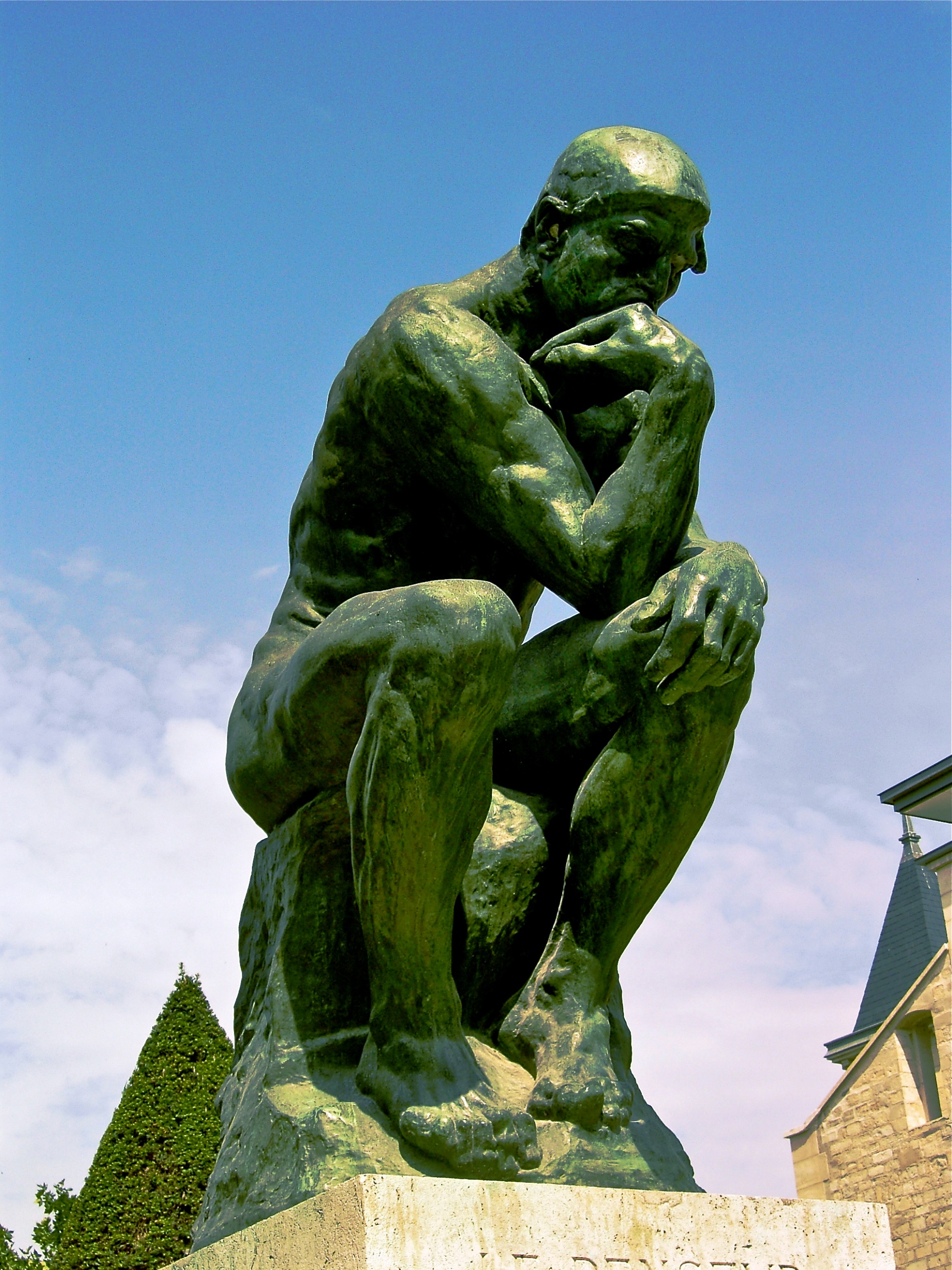 20
Syntax vs SemanticsSemantic Analysis
Program Syntax
Does the program have a valid structure?
Program Semantics
Does the program have a valid meaning?
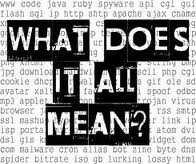 21
GoalsSemantic Analysis
Example Program Snippet
Error Checking
Is the program’s meaning sensible?
Program “Understanding”
To what does an identifier refer?
To what operator does a program refer?
a + b
Is this addition?
String concatenation?
User-defined operation?
22
Respecting Program SemanticsSemantic Analysis
Compiler must facilitate language semantics
Prerequisite: Infer the intended program behavior w.r.t. semantics
Approach: Take multiple passes over the completed AST
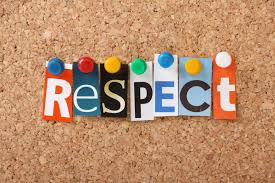 One example: scope
23
ScopeSemantic Analysis
A central issue in name analysis is to determine the lifetime of a variable, function, etc.
Scope definition: the block of code in which a name is visible/valid
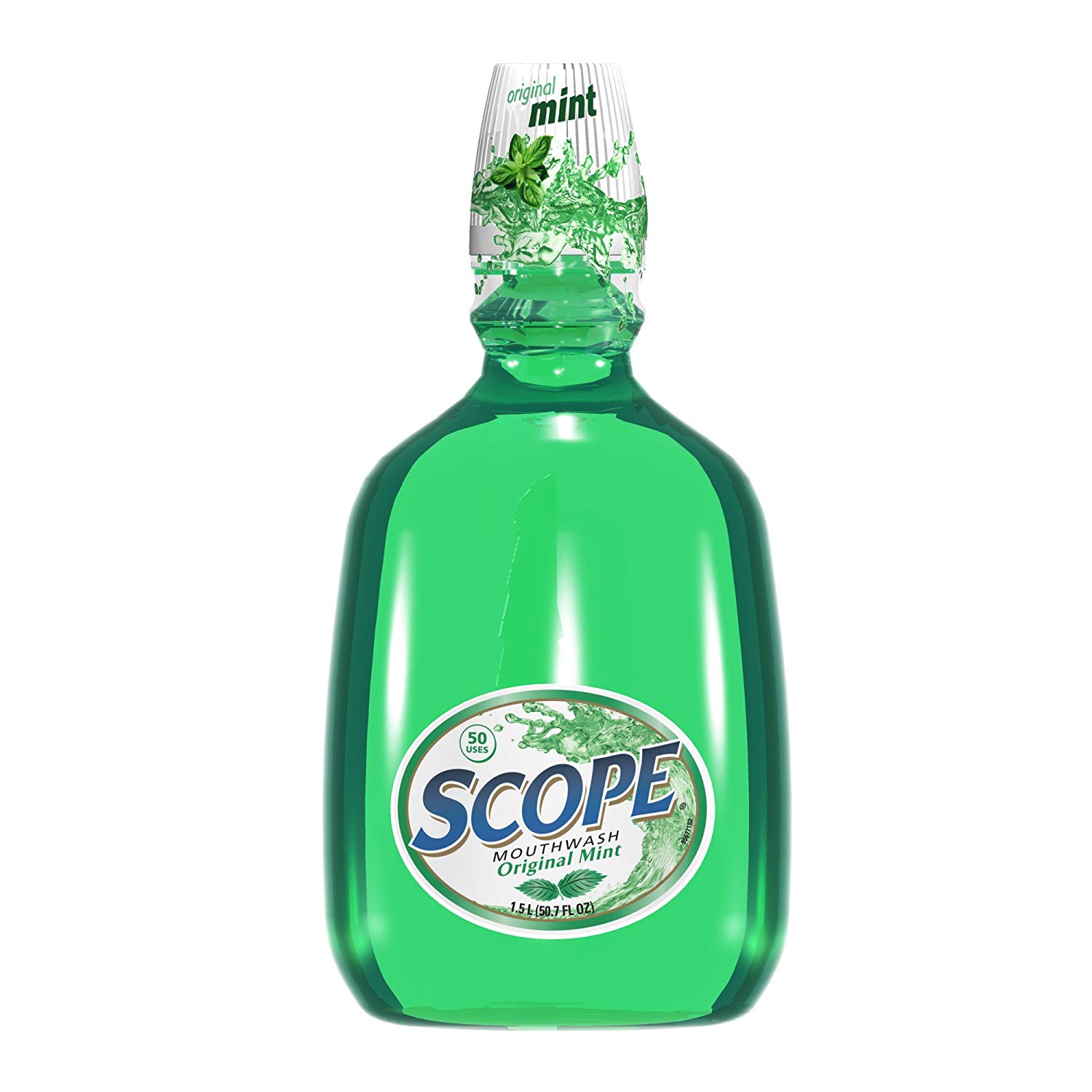 24
Scope: A Language FeatureSemantic Analysis
Some languages have NO notion of scope
Assembly / FORTRAN
Most familiar: static / most deeply nested
C / C++ / Java


There are several decisions to make, we’ll overview a couple of them
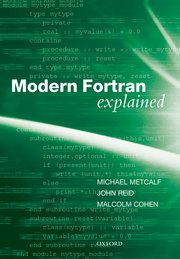 25
Kinds of ScopeScope Decisions
Static Scope
Most deeply nested w.r.t. syntactic block (determined at compile time)
Dynamic Scope
Most deeply nested w.r.t. calling context (determined at runtime)
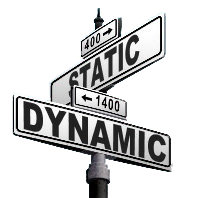 26
Forward ReferenceScope Decisions
Do we allow use before name is (lexically) defined?





Requires 2 passes over the program
1 to fill symbol table
1 pass to use symbols
void country() { 
    western();
}
void western() { 
    country();
}
27
Variable ShadowingScope Decisions
void smoothJazz(int a){
 int a;
 if (a){
   int a;
   if (a){
     int a;
   }
 }
}

void hardRock(int a){
 int hardRock;
}
Do we allow names to be re-used?

What about when the kinds are different?
28
Scope Kind & ShadowingScope Decisions
int a = 1;
int hop(){ 
     return a;
} 
int hip(){ 
     int a = 2;
     return hop(); 
} 
int hippo(){ 
     return hip();
}
29
OverloadingScope Decisions
Do we allow same names, same scope, different types?
int techno(int a){ … } 
bool techno(int a){ … } 
bool techno(bool a){ … } 
bool techno(bool a, bool b){ }
30
Our Scope DecisionsScope Decisions
A
What scoping rules will we employ?
What info does the compiler need?
31
Our Language: Scope SchemeScope Decisions
Static scoping scheme
Programs use their lexical nesting to determine their scope
32
Our Language: ShadowingScope Decisions
Shadowing
C-like rules: 
Shadowing between scopes is allowed 
Shadowing within a scope is disallowed
33
Our Language: OthersScope Decisions
Overloading
Nah

Forward Declaration
Nah
34